4.6  Diphthongs
- The three diphthongs of American English, /aɪ, aʊ, ɔɪ/ can appear in all 
        word position, are all stressed on the first vowel, and all end in a high vowel.
        ( Refer to Figure 4.3 on page 90)

     - Three types of diphthongs:
        (a) fronting diphthong:  /e/,  /aɪ/,  /ɔɪ/ 
        (b) backing diphthong:  /aʊ/,  /o/
        (c) centering diphthong:  /ɪə/,  /ɛə/,  /aə/,  /ɔə/,  /ʊə/
                  
     - Triphthongs:  diphthongs + /r/
               e+r,    aɪ+r,    ɔɪ+r,    aʊ+r,   o+r
               /eə/,   /aɪə/,   /ɔɪə/,   /aʊə/,  /oə/

     - Triphthongs and centering diphthongs can have rhotic(r-coloring) sound /ɚ/
        instead of /ə/.
4.9  Full Vowels-Reduced Vowels
-  While all vowels of English (except [ə]) can occur in stressed syllables, 
       many of these vowels reveal alternations with an [ə] in unstressed syllables
       in a morphologically related word.
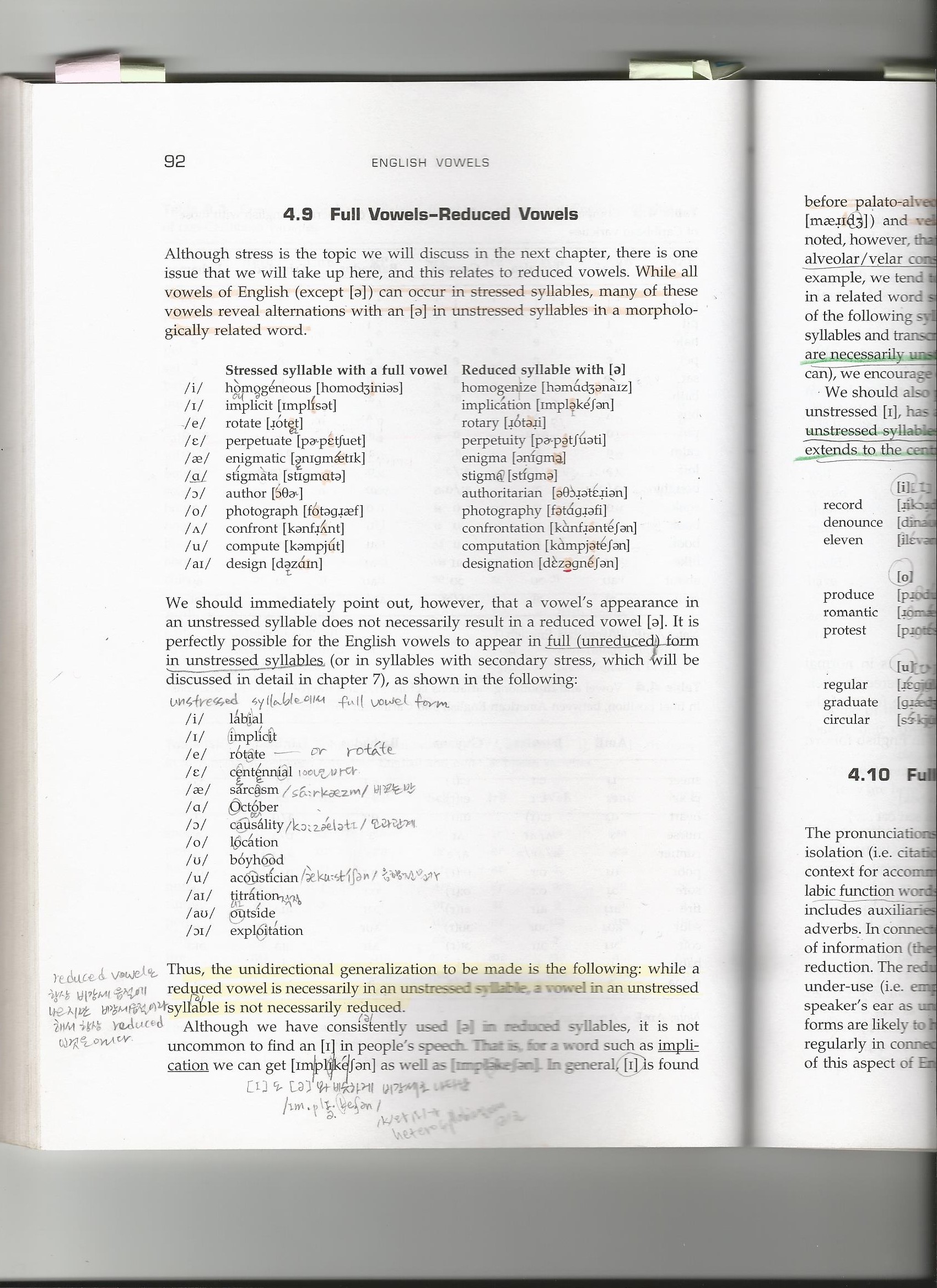 -  A vowel’s appearance in an unstressed syllable does not necessarily result 
         in a reduced vowel [ə]. It is possible for the English vowels to appear in full
         (unreduced) form in unstressed syllables.
        
                     /i/   labial                        /ɔ/  causality
                     /ɪ/  implicit                      /o/  location
                     /e/  rotate                        /ʊ/  boyhood
                     /ɛ/  centennial                  /u/   acoustician
                     /æ/  sarcasm                    /aɪ/  titration
                     /a/  October                     /aʊ/  outside
                                                          /ɔɪ/  exploitation

       -  The unidirectional generalization to be made is the following: while a
          reduced vowel is necessarily in an unstressed syllable, a vowel in an
          unstressed syllable is not necessarily reduced.
-  We have used [ə] in reduced syllables:
              e.g.) implication [ɪmplɪkeʃən],  [ɪmpləkeʃən]

      -  However, it is not uncommon to find an [ɪ] in people’s speech. In general,
         [ɪ] is found before palato-alveolars (selfish [sɛlfɪʃ], sandiwich [sændwɪʧ],
         marriage [mærɪʤ]) and velars(metric [mɛtrɪk], running [rʌnɪŋ]).

      -  Reduced syllables are necessarily unstressed, and [ə] cannot appear in 
         a stressed syllable.

      -  In unstressed syllables, the range of pronunciation values of the three vowels
         /i , o, u/ extends to the central [ə] area:                                   
                                           [i, o, u]       [ə, ə, ə]      ←  unstressed  vowels  
                       record    [rikɔrd]    [rəkɔrd]
                       produce  [produs]  [prədus]
                       regular   [rɛgjulɚ]   [rɛgjəlɚ]
4.10  Full (Strong) Forms versus Reduced (Weak) Forms of
           Function Words  

         -  Refer to page 97-99


    ♣  Answer the questions 3, 4, 5, 6 on page 100-101.